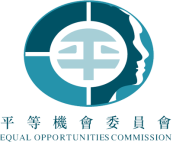 Why Web Accessibility Necessary?
Presented by Mr Kelvin Mak
Senior Policy Research and Training Officer
Equal Opportunities Commission
2015
Some Basic Concepts
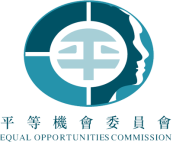 Impairment (缺損)
Any loss or abnormality of psychological, physiological, or
anatomical structure or function.
Disability (殘疾)
Any restriction or lack of ability to perform an activity in the 
manner or within the range considered normal for a human being.
Handicap (障礙)
A disadvantage for a given individual, resulting from an 
impairment or disability, that limits or prevents the fulfillment of a 
role that is normal, depending on age, sex, social and cultural 
factors, for that individual.
平等機會委員會
EQUAL OPPORTUNITIES COMMISSION
Some Basic Concepts
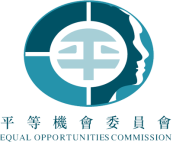 Equalization of opportunities
The process through which the general system of 
society, such as the physical and cultural environment 
(e.g. housing, transportation, healthcare, ICT, 
education, work opportunities, recreational facilities 
and social life, etc.) are made accessible to all.
平等機會委員會
EQUAL OPPORTUNITIES COMMISSION
Examples of Barrier
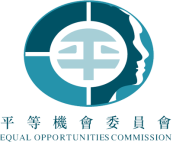 Blind – text readers & Braille output devices    
	 cannot read information presented in graphic or 
	 photographic format
 Low vision – cannot read small fonts and 
	 low-contrast materials
 Hearing impaired – cannot access materials 
	 available in audio format only
平等機會委員會
EQUAL OPPORTUNITIES COMMISSION
Other Considerations
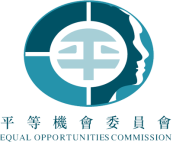 People with disabilities (PWD) have, on average,  	    higher unemployment rate and lower incomes.
PWD may not have access to the most updated equipment and software.  
So, even if access is technically possible, a page may not provide reasonable access in practice for PWD and other low income groups. (e.g. aged, poor, ethnic minorities, etc)
平等機會委員會
EQUAL OPPORTUNITIES COMMISSION
Sound Business Sense
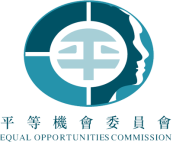 Large number of PWD
Aging population 
More people can buy products from you
Develop brand loyalty
Customers win, retailers win and shareholders win
Avoid unnecessary law suits
平等機會委員會
EQUAL OPPORTUNITIES COMMISSION
Disability Discrimination
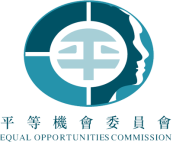 Direct Discrimination
Less favourable treatment
On the ground of disability
Indirect Discrimination
Set same requirement / condition
Not justifiable
Disparate impact on PWD
平等機會委員會
EQUAL OPPORTUNITIES COMMISSION
Disability Discrimination
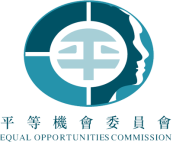 Fields covered:
 Provision of goods, services & facilities
 Employment
 Education
 Government
 Access to premises
 Clubs & Sporting Activities
 Disposal & management of premises
平等機會委員會
EQUAL OPPORTUNITIES COMMISSION
Unjustifiable Hardship
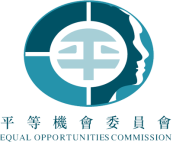 Interpretation
Reasonableness of the accommodation
Nature of the benefit or detriment
Effect of the disability
Financial circumstances
平等機會委員會
EQUAL OPPORTUNITIES COMMISSION
Unjustifiable Hardship
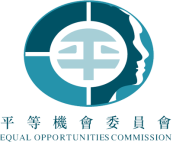 Demonstrated / not simply assumed
Stylistic preferences vs functional requirements
Innovative design not prohibited
Design must address access requirements directly or provide alternative means
平等機會委員會
EQUAL OPPORTUNITIES COMMISSION
Target.com (USA)
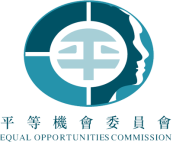 The National Federation of the Blind (NFB) raised issues over inaccessibility of Target.com:
no alt-text
contained inaccessible image maps and other graphical features, preventing blind users from navigating and making use of all of the functions of the website
the website required the use of a mouse to complete a transaction, blind customers are unable to make purchases independently
平等機會委員會
EQUAL OPPORTUNITIES COMMISSION
Target.com (USA)
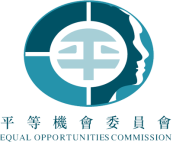 NFB filed a class-action suit, with 50,000 names
In September 2006, the Federal District Court sustained the claims against Target.com
Set the precedent that retailers must make their websites accessible to the blind under the Americans with Disability Act (ADA)
The legal bill outstripped the cost of the remedial work required
平等機會委員會
EQUAL OPPORTUNITIES COMMISSION
Formal Investigation (UK)
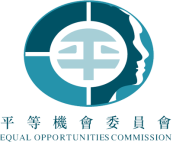 Conducted by Disability Rights Commission in 2004
Tested the home pages of 1,000 sites
81% websites failed to satisfy the most basic Web Accessibility Initiative category
平等機會委員會
EQUAL OPPORTUNITIES COMMISSION
Formal Investigation (UK)
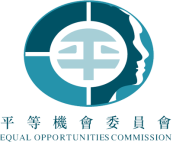 Key recommendations:
educate and train developers
mainstreaming special needs of PWD
government should raise awareness and facilitate development of best practice guidance
should not rely exclusively on automated accessibility testing 
involve and consult disabled users
平等機會委員會
EQUAL OPPORTUNITIES COMMISSION
Country
Legislation/Guideline
Australia
Disability Discrimination Act (DDA) of 1992
  WWW Access: DDA Advisory Notes
  The Guide to Minimum Website Standards
Canada
Canadian Human Rights Act of 1977
  The Government of Canada Internet Guide
United Kingdom
The Equality Act 2010
  Formal Investigation report on Web Accessibility
United States
American with Disability Act (ADA)
  Section 508 of the Rehabilitation Act
  Assistive Technology Act of 1998
  Section 255 of the Telecommunications Act of 1996
Accessibility of Public Websites – Accessibility for PWDs:
   Council Resolutions, 2002
European Union
Developments
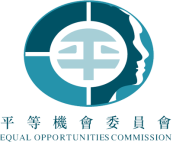 平等機會委員會
EQUAL OPPORTUNITIES COMMISSION
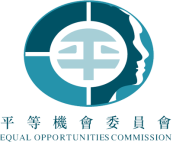 Advice
Consider accessibility issues at designing stage
Audit existing websites
Improve accessibility
Set performance standards 
Consult users
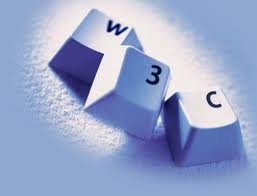 平等機會委員會
EQUAL OPPORTUNITIES COMMISSION
Why Equal Access?
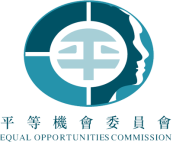 1)  Fairness 
2)  Corporate social responsibility
3)  Make sound business sense
4)  Legal requirement
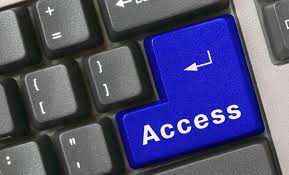 平等機會委員會
EQUAL OPPORTUNITIES COMMISSION
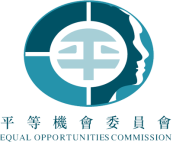 Thank you
平等機會委員會
EQUAL OPPORTUNITIES COMMISSION